A Journey Through Innovation:
Unveiling the progress of the Directorate of Open, Distance and E-Learning (ODeL) in SEKU.
Prof. Dorothy Mutisya, PhD
DIRECTOR, ODEL
Outline
Introduction
The world is witnessing a rapid pace of technological advancements which are driving changes in every facet of our lives. 
Education is not immune to these transformations
Technology is transforming education and opening up educational opportunities
There is a paradigm shift towards online learning platforms. Why?
Flexibility
Self-paced learning
SEKU's Commitment to technology-enhanced teaching
Embracing technology to provide a flexible and enriching learning experience.
Leveraging the Directorate of Open, Distance and e-Learning (ODeL) to implement technology-enhanced teaching across all campuses and centers.
Journey Towards Establishment of the Directorate of ODeL
Wake up call  Global Disruption
The COVID-19 pandemic necessitated a rapid move to online learning.
Universities worldwide transitioned to remote instruction, highlighting the need for robust ODEL strategies.
Critical Decisions by University Management Board
1. Remote/Virtual teaching
Digitization of units
783 units digitized
Equipping faculty for successful online Teaching
2. Academic staff were trained on how to teach virtually/remotely through:
(i)  SEKU Learning Management System (LMS)  Consultant
(ii) KENET  ICT directorate
(iii) ZOOM
(iv) Google meet
Establishment of ODeL Directorate
3. A dedicated ODeL Directorate was formed in December 2023 to spearhead the development and implementation of online and distance learning initiatives.
Leadership Structure: The directorate is headed by a Director and supported by an ODEL Board.
RESPONSIBILITIES OF THE DIRECTORATE
RESPONSIBILITIES OF THE DIRECTORATE
Examples of universities offering ODEL in Africa
ODEL is becoming an increasingly popular mode of education in Africa and in the entire world.
Unpacking key terminologies: Open, Distance & e-Learning
Open Learning 
Open learning involves short courses that are done without a prerequisite certificate.
Learners choose what, when and how they want to study.
It does not involve formal accreditation or assessment processes.
Unpacking key terminologies Conti…
E-Learning
E-learning uses electronic technology to access educational content 
It involves online platforms and Learning Management Systems (LMS)
E-learning can be:
(i) Asynchronous Learning takes place outside of a classroom setting and at the learner’s own pace 
(ii) Synchronous involving real-time interactions through video conferences or live webinars.
Unpacking key terminologies Conti…
Distance Learning
Distance learning is self directed and not confined to physical lecture halls
It is the alternative to Face to Face learning
It relies heavily on communication technologies to deliver instruction.
Web-based platforms
Video conferencing
It is module based
ODEL’s Strategy
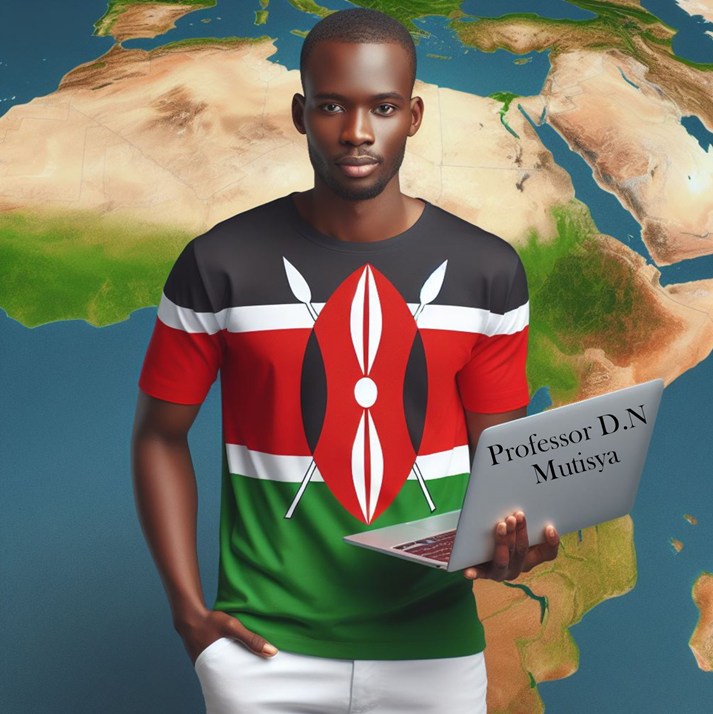 Distance Learning
The Directorate chose to start off with the ‘Distance’ learning.
Tied to a university calendar
Justification For Distance Learning
Opens access to educational opportunities worldwide and in particular among people who are disadvantaged by the traditional Face to Face (F2F) mode of study.

Remote locations
Employed 
Family commitments
PLWD
1. Enhance SEKU’s presence in the global map

2. Privately sponsored students
Actualizing ODEL’S STRATEGY
1. Pilot Approach
The ODEL opted to adopt a pilot approach
Bachelor of Education (ARTs), 
Servicing Schools: HSS and SC 
Master of Business Administration (MBA), and 
Master of Education (MED)
Actualizing ODEL’S STRATEGY Conti…
2. Empowering  staff thro’ e-champions approach
Directorate adopted the  ‘e-champion’ model
Eight (8) lecturers and 
Two (2) staff from ICT  
11th to 17th October 2023
The e-champions are now a consortium of trainers of trainers.
Trained on e-module development, assessment and facilitation  of e-content on the LMS.
THE E-CHAMPIONS
Ms. Vasdinus Ngemu – Coordinator, ODEL Content Development
Dr. Daniel Mutua
Dr. Kevin Wachira
Dr. Esther Chomba
Dr. Maureen Muleka
Dr. Peter Murage
Ms. Vasdinus Ngemu
Dr. Ruth Mwanzia
Dr. Leonard Kamau
Mr. Jacob Mwaniki
Mr. Alex Mwithi
SBE
SHSS
SSC
SE
ICT
E-Champions and SMEs at work
The e-champions have conducted two trainings:
27th November to 1st December 2023: trained 26 Subject Matter Experts (SMEs) on module development, assessment and facilitation.
12th March 2024: Trained module vetters
The SMEs are now at work…..writing modules
The vetters will soon be at work, vetting modules
Branded Modules
E-modules are branded using overleaf LaTeX editor to give them a SEKU touch.
Modules are engaging and interactive
ODEL’s Immediate Focus
Focus is on ‘first year, first semester’ units.
Writing of modules is ongoing.
Vetting will commence soon 
We expect to receive first year students in May 2024
We shall train the next group of SME between 2nd – 5th April
‘First year, second semester’ units in the pilot schools
The big appeal
(i) Subject Matter Experts in the pilot schools
 Prepare notes for ten (10) lessons in word format
Check them for antiplagiarism
Set quizzes and exercises for each lesson
		(purely for preparation)
Unlocking potential
(ii) Staff and students
Enroll in SEKUs Distance Learning Programme …. Jivunie kuwa M-seku
Market SEKU’s Distance learning Programme
Thank You For Your Attention